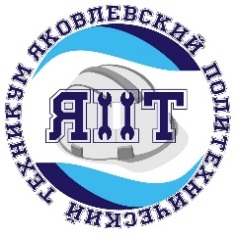 ОБЛАСТНОЕ ГОСУДАРСТВЕННОЕ АВТОНОМНОЕ ПРОФЕССИОНАЛЬНОЕ ОБРАЗОВАТЕЛЬНОЕ УЧРЕЖЕНИЕ «яковлевский политехнический  техникум»
Презентация бережливого проектаОптимизация затрат бюджетных средств и средств от приносящей доход деятельности на ремонт тренажерного зала
Директор ОГАПОУ «Яковлевский политехнический техникум» 
Непорожняя Галина Викторовна
г. Строитель, 2022 год
[Speaker Notes: Титульный слайд]
Проект «Оптимизация затрат бюджетных средств и средств от приносящей доход деятельности на ремонт тренажерного зала»Карта текущего состояния
4
2
7
6
5
3
8
8
ВХОД
ВЫХОД
Проект «Оптимизация затрат бюджетных средств и средств от приносящей доход деятельности на ремонт тренажерного зала»Карта текущего состояния
10
4
6
8
9
7
10
5
4
ВХОД
ВЫХОД
Проект «Оптимизация затрат бюджетных средств и средств от приносящей доход деятельности на ремонт тренажерного зала»Карта текущего состояния
7
ВЫХОД
В
Х
ОД
Проект «Оптимизация затрат бюджетных средств и средств от приносящей доход деятельности на ремонт тренажерного зала»
Введение в предметную область (описание ситуации «как есть»)
Пирамида проблем
Федеральный уровень
Региональный уровень
1.Лишнее перемещение
2. Временные потери при формировании счетов
3. Временные потери при проверке счетов
4. Временные потери  по причине корректировки счетов
5. Временные потери  по причине возврата на доработку счетов
6. Расход бумаги
7. Временные потери  при транспортировке
8. Временные потери  при приобретении строительного материала
9. Расход тонера картриджа
Уровень ПОО
Проект «Оптимизация затрат бюджетных средств и средств от приносящей доход деятельности на ремонт тренажерного зала»
Карта ИДЕАЛЬНОГО состояния: 05.05.2022
ВЫХОД
ВХОД
ВПП (время протекания процесса) –58 мин –85 мин (89%-90%)
Проект «Оптимизация затрат бюджетных средств и средств от приносящей доход деятельности на ремонт тренажерного зала»
Выявленные проблемы
Проект «Оптимизация затрат бюджетных средств и средств от приносящей доход деятельности на ремонт тренажерного зала»Карта целевого состояния
ВЫХОД
ВХОД
ВПП (время протекания процесса) –  3 дня 75 мин – 5 дней 105 мин
                                                                                  (86%-87%)
852

850

750

700

650

600

550

500

450

400

350

300

250

200

150

100

50

0
мин
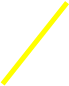 ДИАГРАММА ПАРЕТО
проект 
«Оптимизация  затрат бюджетных средств и средств от приносящей доход деятельности на благоустройство территории техникума»
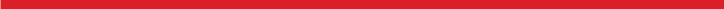 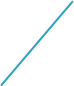 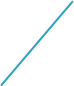 Min
Max
Min
Max
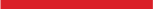 № проблемы
1      2      3      4      5     6
Проект «Оптимизация затрат бюджетных средств и средств от приносящей доход деятельности на ремонт тренажерного зала»
МЕТОД 5W1H
?
?
?
?
?
Принятое решение: 
разработать СОК по подготовке ремонтных работ тренажёрного зала  техникума
Вклад в достижение цели: 240-300мин (38%- 45%)
Проект «Оптимизация затрат бюджетных средств и средств от приносящей доход деятельности на ремонт тренажерного зала»
МЕТОД 5W1H
?
?
?
?
?
Принятое решение: 
разработать СОК по подготовке ремонтных работ тренажёрного зала  техникума
Вклад в достижение цели: 90-160мин (17%- 20%)
Проект «Оптимизация затрат бюджетных средств и средств от приносящей доход деятельности на ремонт тренажерного зала»
МЕТОД 5W1H
?
?
?
?
?
Принятое решение: 
разработать СОК по подготовке ремонтных работ тренажёрного зала  техникума
Вклад в достижение цели: 72-160 мин (13% -  20%)
Анализ проблем, разработка решений
14
Основные блоки работ проекта
15
* завершенные блоки работ  закрашиваются зеленым цветом
Проект «Оптимизация затрат бюджетных средств и средств от приносящей доход деятельности на ремонт тренажерного зала»СТАНДАРТНАЯ  ОПЕРАЦИОННАЯ  Карта
16
Проект «Оптимизация затрат бюджетных средств и средств от приносящей доход деятельности на ремонт тренажерного зала»Карта текущего состояния
ВЫХОД
ВХОД
ВПП (время протекания процесса) –  3 дня 75 мин – 5 дней 105 мин
                                                                                  (86%-87%)